Презентация «В гостях у сказки»
Шаповалова М.М.воспитатель группы раннего возраста «Зайчата»
Беседы: «Какие сказки я знаю?»; «Сказка в гости к нам пришла».
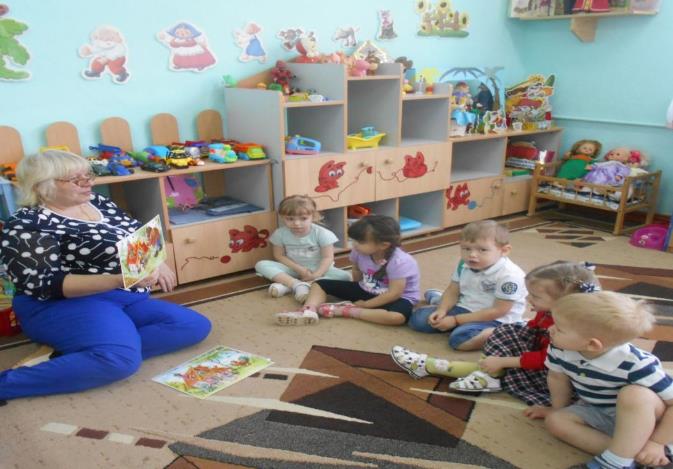 Настольный театр «Репка»
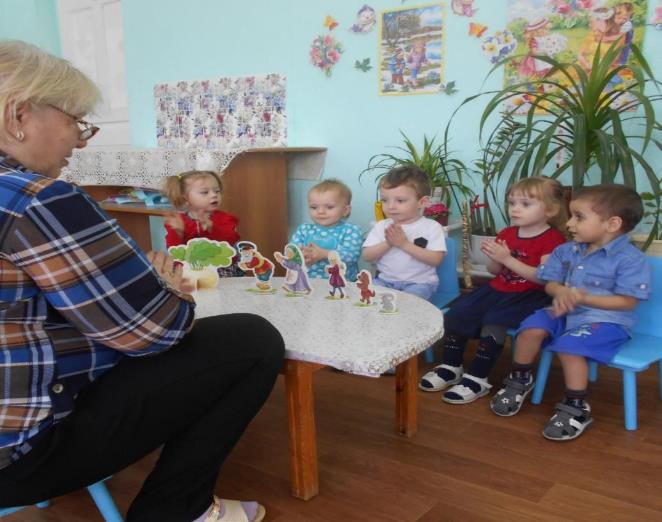 Пальчиковый театр «Теремок»
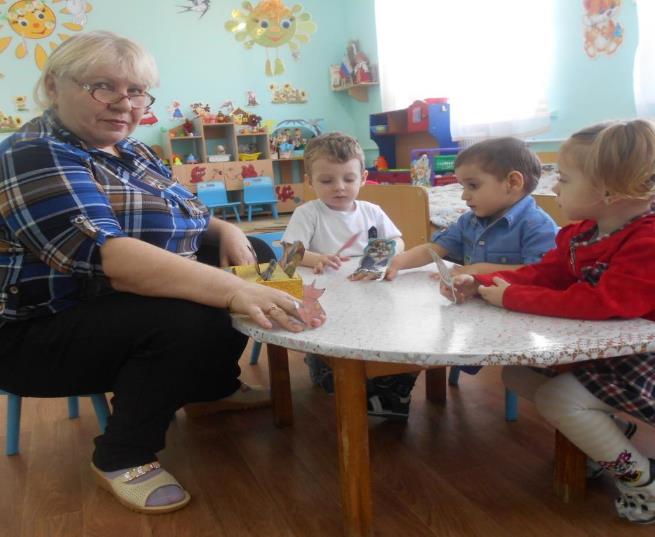 Рисование. Раскраски по мотивам Р.Н.С.
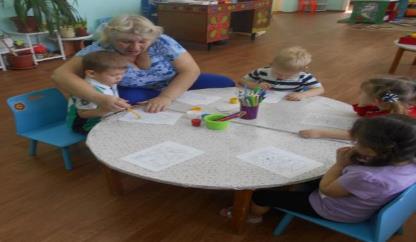 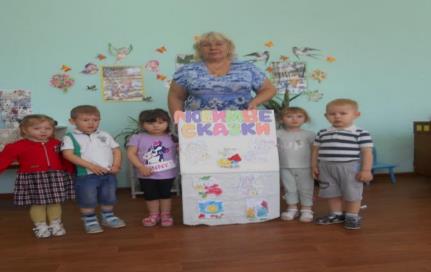 Конструирование «Кроватки для медведей»
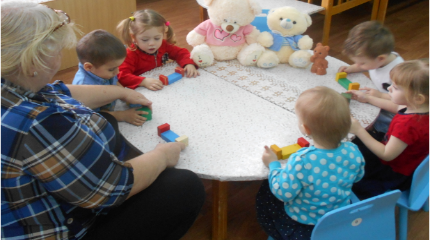 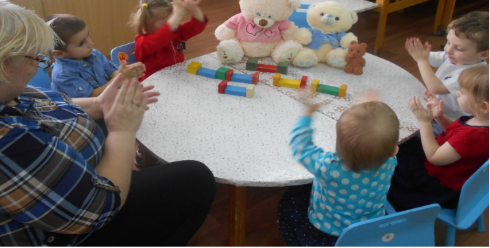 Рассматривание сказок
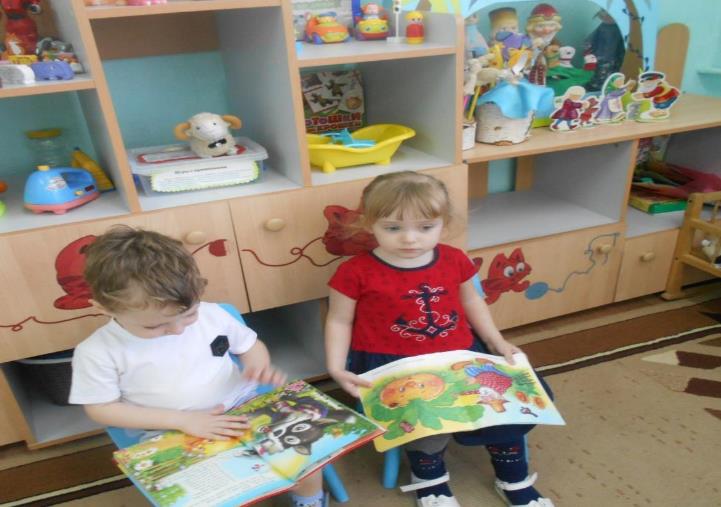 Подвижные игры «Заячья зарядка», «Зайка серый умывается».
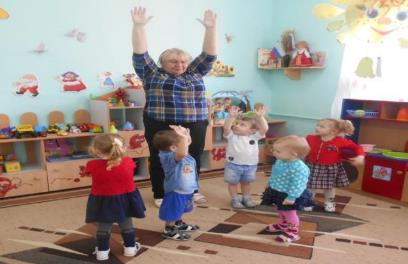 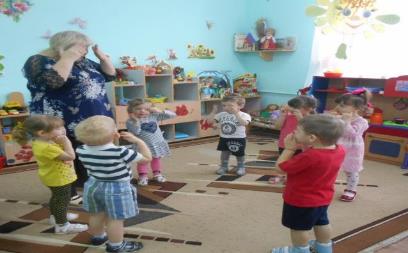 Д/И «Кто за кем?». Пазлы «Курочка ряба», «Теремок».
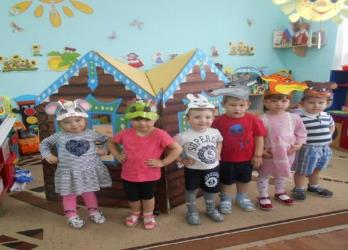 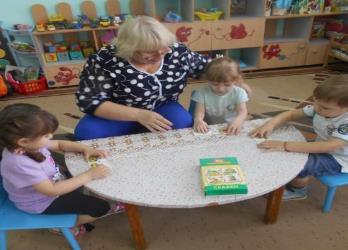 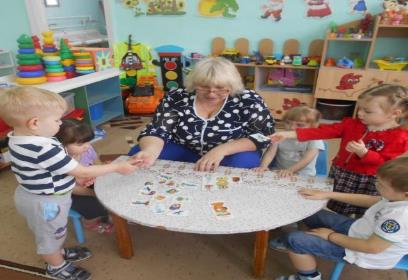 Хороводные игры «Заинька попляши», «Ровным кругом».
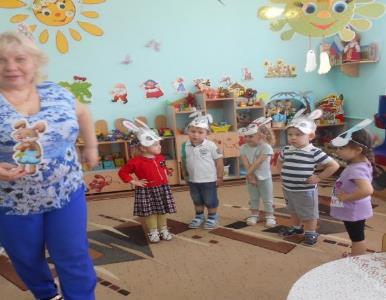 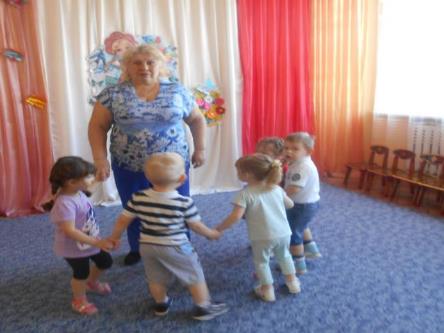 Работа с родителями. Анкетирование. Консультации.
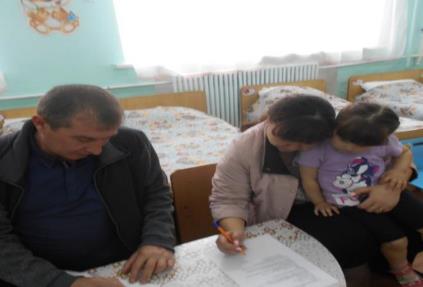 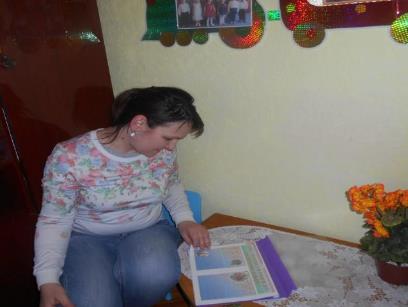 Развлечение «Путешествие по сказкам».
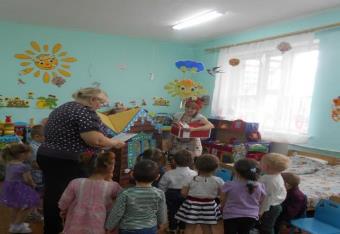 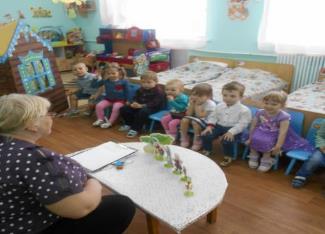 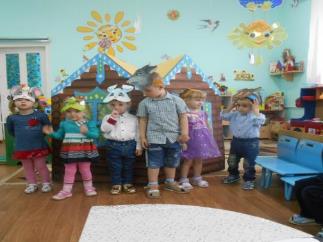 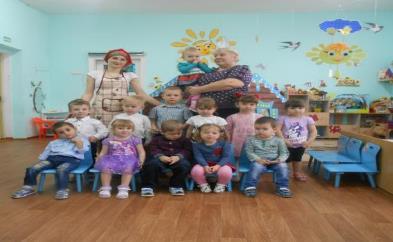 Спасибо за внимание!